Strengthening Career Technical Education for the 21st Century Act (Perkins V)
Overview
Signed into law on July 31, 2018
 Kansas receives approximately $11.3 million
divided equally between KBOR and KSDE
benefits secondary & postsecondary CTE
 Kansas State Plan for Career Technical Education
Transition plan: July 1, 2019 – June 30, 2020
4-Year State Plan: July 1, 2020 – June 30, 2024
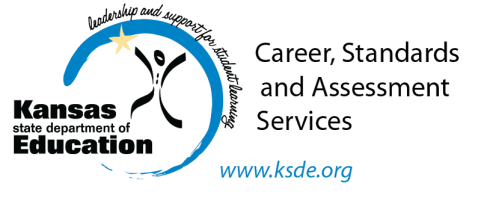 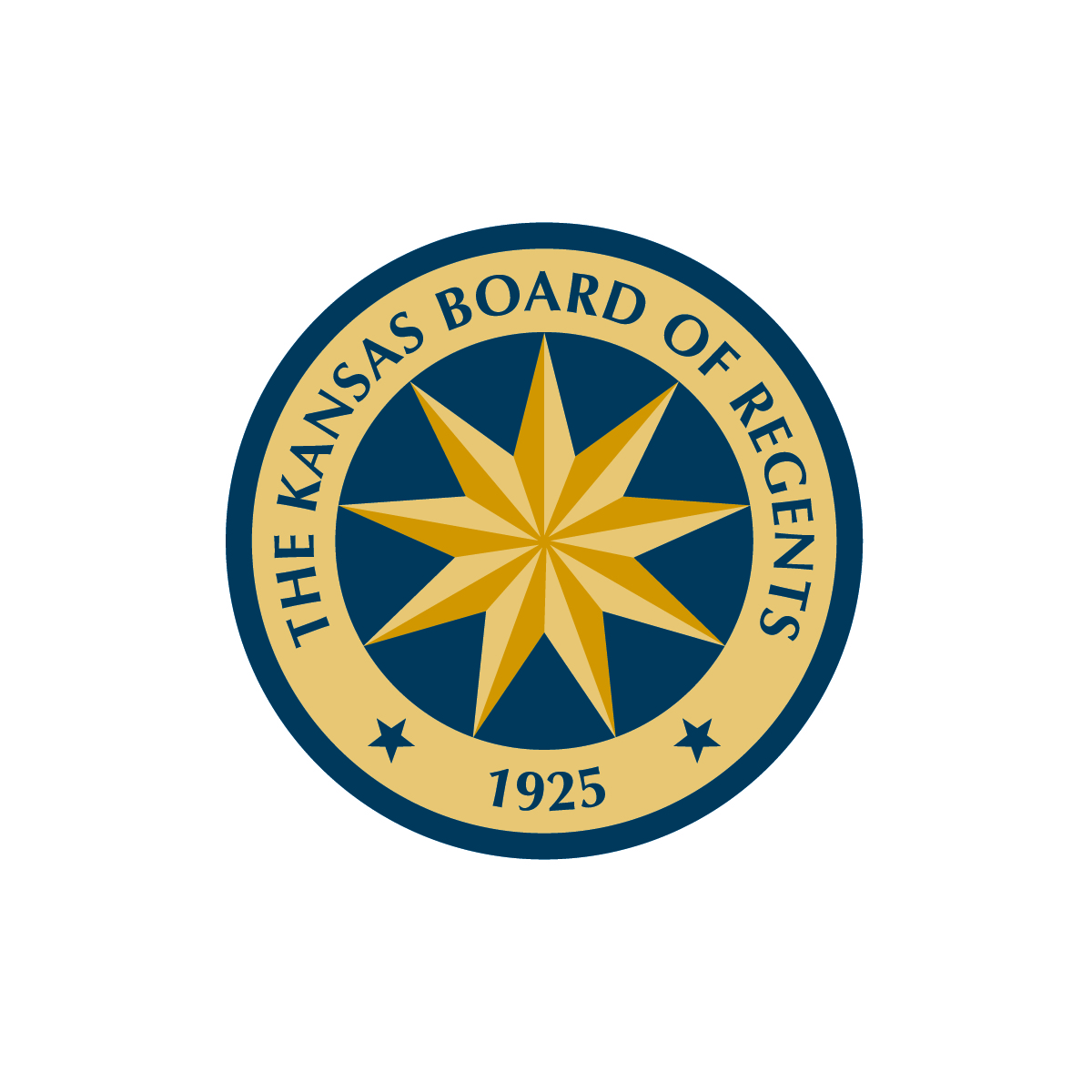 2
New Focus and Goals
Career Exploration & Career Guidance
Integration of Academics and CTE
Special Populations
Work-based Learning
Secondary/Postsecondary Alignment
Professional Development
Administration
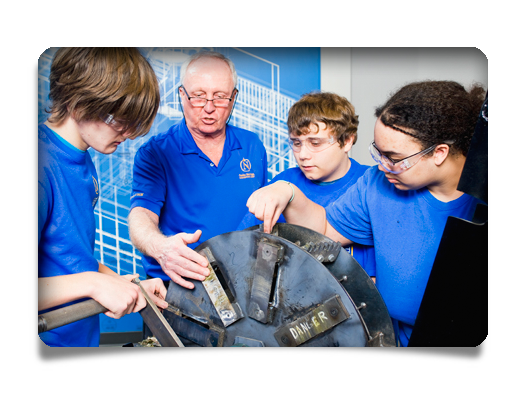 3
Special Populations (definitions)
Individuals with disabilities
Individuals from economically disadvantaged families, including low-income youth and adults
Individuals preparing for non-traditional fields
Single parents, including single pregnant women
Out-of-workforce individuals
English learners
Homeless individuals
Youth who are in, or have aged out of, the foster care system 
Youth with a parent who is a member of the armed forces and is on active duty
4
Needs Assessment
Data-driven decision making 
to improve quality and access

The new needs assessment:
 Drives application development and spending 
 Takes an in-depth look at CTE
 Identifies areas of improvement
 Is repeated every two years
 Engages stakeholders
5
Regional Team
Co-CoordinatorsSecondary & Postsecondary Grant Managers
KANSASWORKS - Workforce Development Partners
Secondary & Postsecondary Education Representatives
Secondary & Postsecondary Administration
Representatives of Special Populations
Counselors
Students & Parents
Community Members
Business & Industry Partners
6
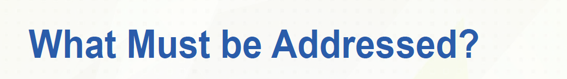 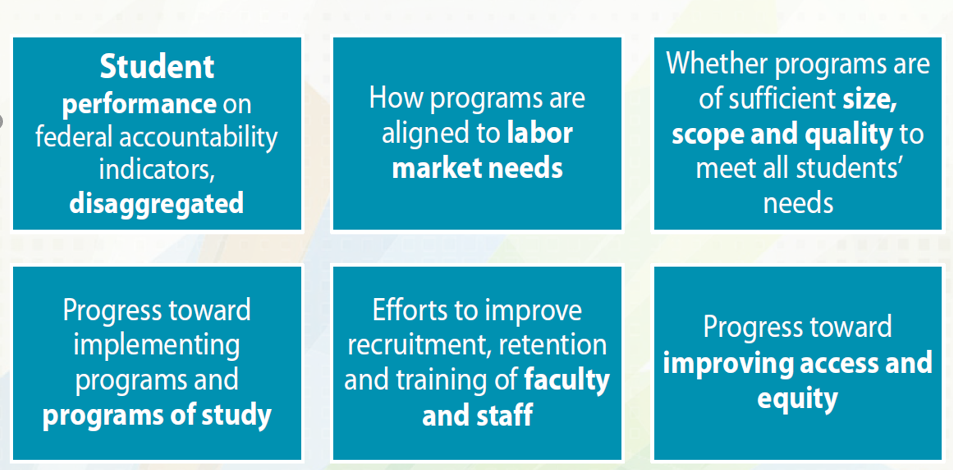 New Perkins V Website
www.kansasregents.org/CTE
Locate Perkins V resources
Complete Stakeholder Survey 
Find contact information for Perkins V team 
Submit stakeholder information & questions to PerkinsV@ksbor.org
8
[Speaker Notes: Labor data next]
Next Steps for Kansas
Current – State Plan development
June & July – Launch Needs Assessment
July – Draft state determined performance levels based on new performance indicators
August/September – State determined levels of performance out for stakeholder comment
October
Workforce Innovation Conference
Seek and respond to public comment
Meet with Governor Kelly
9
Next Steps.......
November – Incorporate public comment
January – Present State Plan to: 
Kansas Department of Education State Board 
Kansas Advisory Council for CTE
Kansas Postsecondary Technical Education Authority
Kansas Board of Regents
KANSASWORKS State Board
February – Submit State Plan to the Governor
March – Submit State Plan to U.S. Department of Education
10